Тема урока:«Имя прилагательное  как часть речи»4 класс
Б…рёзовый, пл…ток, завтр…к, г…р…дской, в…р…на, ч…рный, п…льто, в…кзалы, г…рой, с…р…ки, к…р…ва, ж…л тые.
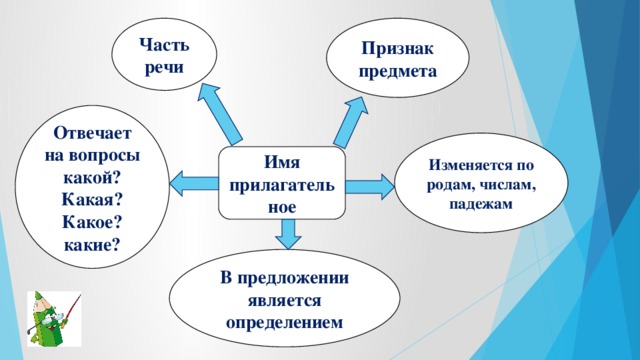 Чудесная, дивная, удивительная, волшебная, обворожительная, очаровательная, изумительная, поразительная, чарующая
Эпитеты - это художественное (образное) определение. Это красочное, меткое,  свежее слово, которое выбирает писатель, изображая уже известный нам предмет. Эпитет помогают представить предмет, отношение автора к нему.
Чудная, родна, белая, полная, высоких, блестящих, далёких, одинокий.